Форми
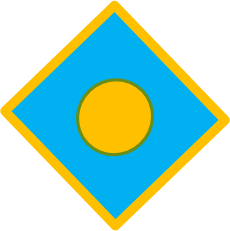 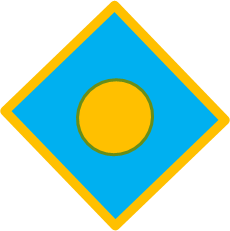 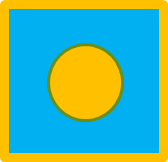 Извършете копиране, завъртане и подреждане на форми до получаване на готовия модел.
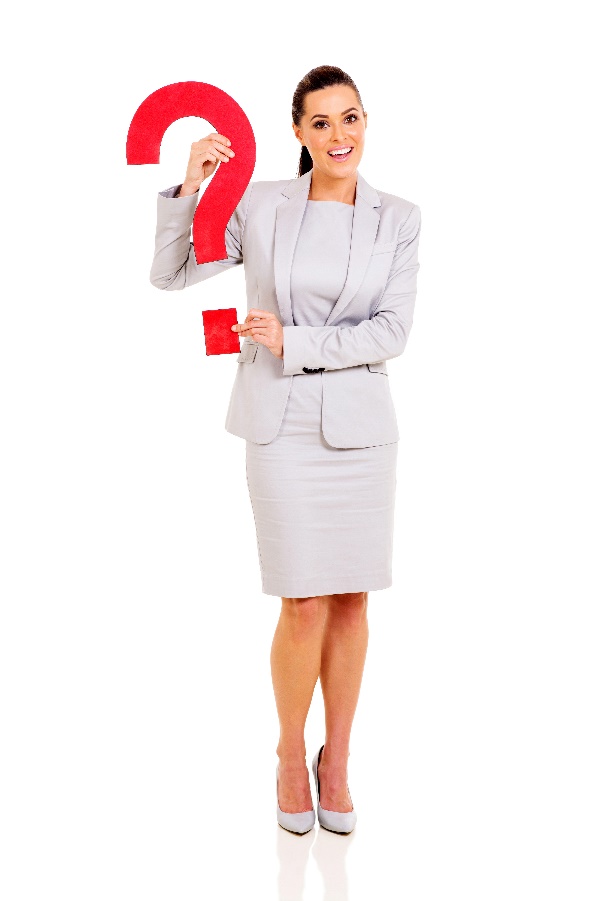 Извършете копиране, вмъкване, завъртане и подреждане на форми до получаване на готовия модел.
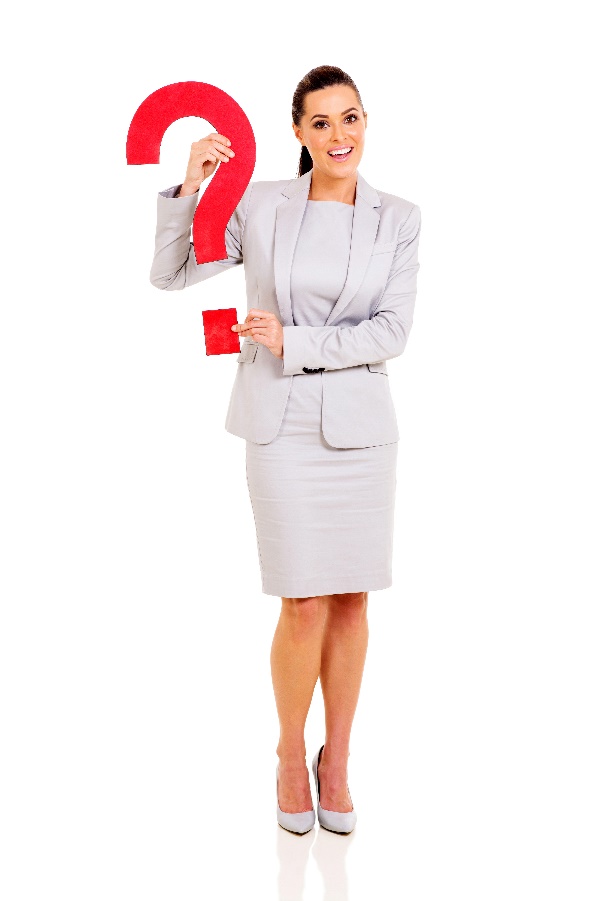 Извършете копиране, завъртане и подреждане на форми до получаване на готовия модел.
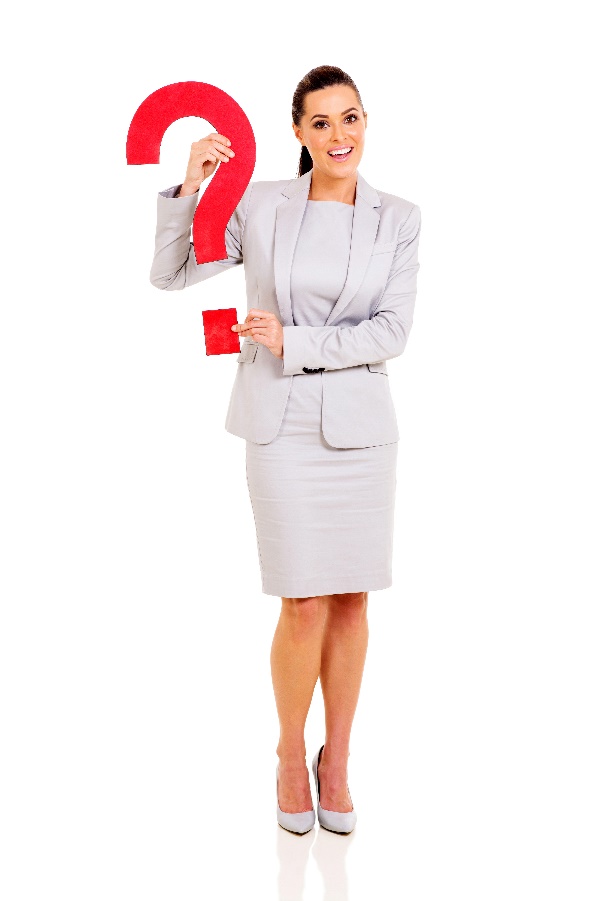 Извършете копиране, завъртване и вмъкване на форми до получаване на готовия модел.
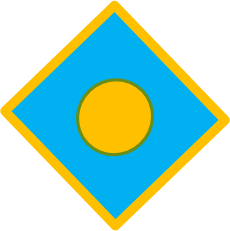 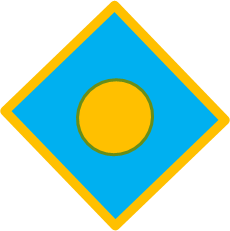 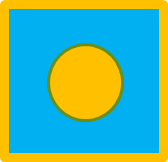 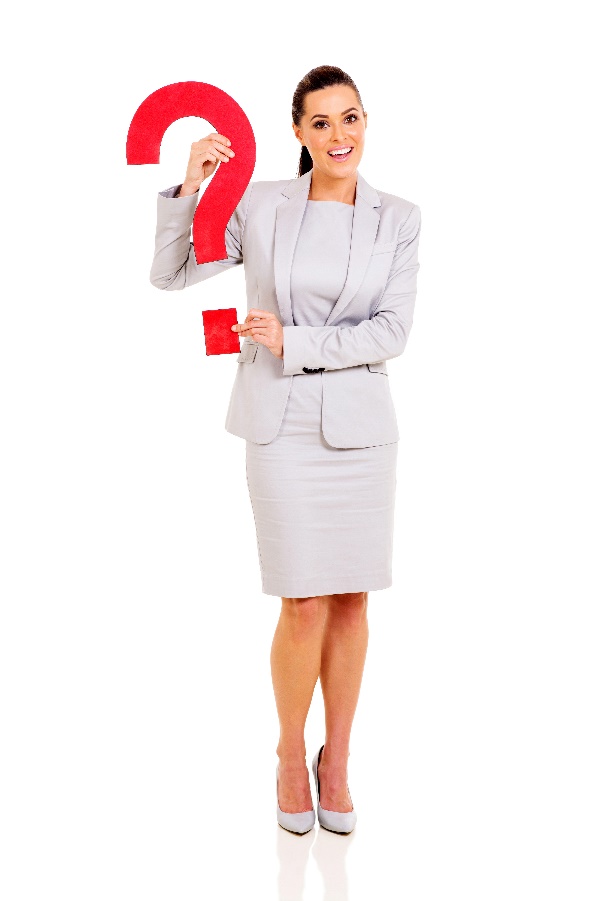